Anemia in Pregnancy
Malek Al Qasem , MD
MFM, Mutah university 2023
Introduction
Anemia is common in pregnancy
( from 5.4% in developed countries to more than 80% in developing countries)
 Anemia in pregnancy has been associated with maternal and fetal adverse outcomes
Introductions
Hb used to define anemia in pregnancy is lower than in non-pregnant patient 
an increased requirement of iron in pregnancy so the iron deficiency remains the most common cause of anemia in pregnancy and warrants a preemptive approach to prevent a further reduction in Hb
Anemia secondary to sickle cell disease and autoimmune hemolytic anemia merit special attention because there are risks secondary to red blood cell transfusion and risks to withholding transfusion
Normal physiological changes in pregnancy
Alterations of hematological parameters particularly in a reduction of hemoglobin (Hb) concentration :
Total blood volume increases by 50 %
Plasma volume rises from 6 weeks gestation progressively increasing to a peak at 32 weeks' gestation (due to hormone-mediated vasodilation subsequent activation of the renin-angiotensin aldosterone system)
Physiological anemia
During pregnancy :
angiotensinogen rises with estrogen production
Increased vasopressin  leading to salt and water retention
 RBC mass increases from early 2nd trimester around 30-35% a lesser degree compared with plasma volume 
The increase in RBC mass results from an increased
erythropoietin level in response to circulating progesterone and placental lactogen
 The disproportionate increase in plasma volume to RBC mass leads to a decreased Hb and hematocrit levels
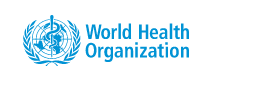 Anemia in pregnancy defined as :
 By Hb <110 g/l in the first trimester
 <105 g/l in the second and third trimesters
 <100 g/l in the postpartum period
Complications of anemia in pregnancy
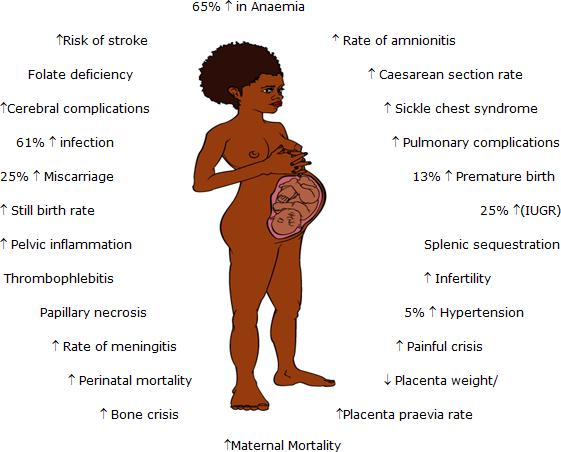 Anemia in pregnancy
Microcytic anemia – iron or thalassemia 
Megaloblastic anemia – b12 or folate
Heamoglobinopathy –sickle cell anemia
Microcytic Anemia
Thalassemia
Adult Hb consists predominantly of HbA composed of α and β globin
Adult Hb also consists of a small proportion of HbA2 (α2δ2) and HbF (α2γ2)
Thalassemia refers to the reduced production
of α and/or β globin chains due to mutations in the α
and/or β globin genes
The laboratory parameters suggestive of thalassemia consist of a microcytic, hypochromic anemia
Thalassemia  overview
Microcytic hypochromic anemia 
Worldwide commonest inherited single gene disorders 
Absent or decreased normal @ and B globulin chains 
Autosomal recessive  condition 
Heterozygous called trait 
Homozygous called disease.
Women with trait status no special care 
Women with HbH may have successful pregnancy 
Close medical evaluation and follow up
Increase risk of neural tube defect due to folic acid deficiency
Management and counseling
All women should be offered heamoglobinopathy screening
To:
Identify early those at risk of affected baby
Offer prenatal diagnosis
To prevent infant morbidity and mortality 
Counsel: 
Maternal and fetal risk 
If fetus affected involve pediatricians
Folic acid  5 mg  before and during pregnancy
No specific intrapartum or postpartum care
Alpha thalassemia
Alpha major incompatible with life 
HbH disease:
Mild to moderate hemolytic anemia
Adult: worsened in pregnancy 
Hepatosplenomegaly 
 effect of pregnancy on alpha thalassemia:
Normal outcome alpha trait 
Maternal risk 
 1. gestational hypertension 50%
2.pre eclampsia 30%
3.placenta abruption
4.obstracted labor-- large baby—
5.APH , PPH and DIC
Alpha thalassemia
Effect of alpha thalassemia on pregnancy:
Alpha trait normal outcome
Alpha major:
Incompatible with life baby.. Severe anemia…hydrops fetalis…
Abnormal organogenesis .. Polyhydroaminosis .. placentomegaly 
Stillbirth
Beta thalassemia
Effect of pregnancy on B thalassemia:
Trait ---mild anemia 
Major—risk of blood transfusion increasing
Effect of B thalassemia on pregnancy:
Trait--- normal outcome  
Major— a. fetal hypoxia  due to maternal anemia
                b. IUGR
                 c. preterm birth 
Maternal complications of iron overload
If short stature with pelvic bone deformity ---  CPD --  risk of CS increasing
Iron deficiency anemia
The most common type of anemia during pregnancy  75% of cases 
 Is caused by blood loss, insufficient dietary intake, or poor absorption of iron from food
Diagnosis :if microcytic do iron study
Ferritin level has the greatest sensitivity and specificity
Signs and symptoms
Irritability
Angina (chest pain)
Palpitations (feeling that the heart is skipping beats or fluttering)
Breathlessness
Tingling, numbness, or burning sensations
Glossitis (inflammation or infection of the tongue)
Angular cheilitis (inflammatory lesions at the mouth's corners)
Koilonychias (spoon-shaped nails) or nails that are brittle
Poor appetite
Dysphagia (difficulty swallowing) due to formation of esophageal webs (Plummer-Vinson syndrome)
Restless legs syndrome
Lab test
Parameters 
↓ 
ferritin, hemoglobin, mean corpuscular volume, mean corpuscular hemoglobin 
↑ 
total iron-binding capacity, transferrin, red blood cell distribution width
Treatment
RCOG guidelines recommendations:

Iron supplement for all women after 12 weeks if there is no contraindications

Daily elemental iron 30 mg prophylaxis
60-120 mg treatment
Iron dosage
Ferrous sulfate 325 mg ----65 mg elemental iron
Ferrous gluconate  300 mg – 34 mg elemental iron
Ferrous fumarate is a large compound compared to ferrous sulfate.
300 mg ------ 98.6 mg iron 
Foods rich in ascorbic acid (vitamin C) enhances iron absorption
Indications for IV iron therapy
1. can’t take iron by mouth

2.can’t absorb iron adequately through the gut have inflammatory bowel disease or other intestinal illnesses that are aggravated by oral iron supplements

3.can’t absorb enough iron due to blood loss

4.need to increase iron levels fast to avoid medical complications or a blood transfusion

     All types of treatment can increase Hb by 0.8g/dl/week
Side effects
IV iron has minimal side effects, but should be monitored for:
Gastrointestinal pain such as nausea and cramping
Difficulty breathing
Skin irritations/rash
Chest pain
Low blood pressure
Anaphylaxis which can include difficulty breathing, itching, and rash
Megaloblastic anemia
Impaired DNA synthesis ---ineffective erythropoiesis
Folic acid deficiency 2nd most common during pregnancy  
Less common B12 deficiency ?difficult  to detect (folic acid supplements masking B12 deficiency)
Slowly progressive
Tend to occur mostly in 3rd trimester 
Usually symptoms: weight loss , anorexia ,Glossitis , may bleeding due to thrombocytopenia
Megaloblastic anemia
Lead to poor outcomes :
1.placenta abruption 
2.preeclampsia
3.IUGR
4.PTL
5. folic acid deficiency may lead to open neural tube defects
Megaloblastic anemia
Laboratory: 
Macrocytic normochromic anemia 
Peripheral blood smear hypersegmented neutrophils---oval macrocytes ---
And Howell-Jolly bodies 
Erythrocyte folate level the best indicator than the serum level
Treatment
Folate deficiency: treated with folic acid 1mg/day with in 10 days WBC and Platelet normalize 
Hb increases after several weeks 
B12 deficiency:  IM cobalamin 1mg monthly or sublingual
Hemoglobinopathies
Genetic abnormalities 
Hb A -qualitative  (structural abnormalities)
sickle cell disease quantitative(decreased number of normal globin)
(thalassemias )
Sickle cell anemia
Autosomal recessive 
Sickle shaped RBCs
Common in--- African Americans 8%
                   ---- Middle East ,Indian 
Risk of sickling increased during pregnancy (metabolic requirements) 
Risk of vascular stasis +hypercoagulable status
Sickle cell disease
Hb S     sickle cell anemia
Hb S C   sickle cell hemoglobin C 
Hb S – Thal  sickle cell – thalassemia 
Hb SS  Homozygosis  most common phenotype   ( Sudi Arabia)
Less soluble and tends to polymerize and distort RBCs 
---- hemolytic anemia ---extravascular hemolysis--- chronic anemia ---microvascular obstruction ---ischemia –infraction( vaso-occlusive crisis)
Sickle cell anemia
Points:
1.Pregnant with sickle cell trait have twice the frequency UTIs
SCA patients  should be screened UTIs each trimester 
Blood pressure checked every visit 
One in four child will be effected if parents have SC trait  
Clear care for those women
Pregnancy and Sickle cell disease
1. spontaneous miscarriage  
2.IUGR
3.IUFD
4.SGA
5.preeclampsia 
6.preterm labor 
7.UTI more 2 time
Diagnosis
Normocytic normochromic anemia
The reticulocyte count increased  3-15 %
Lactate dehydrogenase  elevated
Hepatoglobin is decreased
Peripheral blood : sickle cell, target cell ,Howell-Jolly bodies 
***Screening and diagnosis by hb electrophoresis ( Hb S 85-100%, absent Hb A , normal Hb A2 ,
Hb F elevated more than 15 %)
Management
Hydroxyurea not recommended in pregnancy(sould stopped 3 month before pregnancy)
 Infections  treated with antibiotics.
Severe anemia needs blood transfusion in more severe plasma exchange.
Pain crises managed with O2 , hydration ( vomiting and nausea common),analgesia 
Before pregnancy should receive pneumococcal vaccine 
Folate supplements 4 mg/day 
Low dose Aspirin prophylactic PET  
Iron supplements only by indication
Management
Fetal well being twice weekly since 32 weeks
Low-molecular weight heparin any antenatal hospital period if no contraindications  
Fetal growth weekly in 3rd trimester
Avoid dehydration , stress intrapartum 
Avoid pethidine ---increased risk of seizures  
After delivery  early ambulation and wear stocking to prevent thromboembolism 
Contraception : excellent options Mirena and POP
COC– avoid 
Medroxyprogesterone acetate decrease pain crises
Blood transfusion in sickling patients
May precipitate a crisis if sudden increases Hct
Hb 6-8 glDL is typical for HbSS
Consider transfusion :
Severe anemia
Multiple pregnancy
Per eclampsia
Acute chest syndrome
Acute renal failure
** target level <30 % of sickle cells in circulation
Partial exchange transfusion
Time and mode of delivery
SCD normal growing fetus Induction of labor or CS( by  indication) at 38 weeks 
SCD not an indication for CS
Prepare cross matched blood before delivery 
Hematologist should be consulted
Continuous intrapartum fetal monitoring
Key points
Offer screening for anemia at booking and 28 weeks this allows time for treatment 
Hb < 11 or 10.5 in 2nd trimester need investigation
Anemia risk for Preterm labor
The parenteral iron should only be considered for intolerant women 
At term iron deficiency anemia treated with blood transfusion
Thank you